Gestão e Operação do Projeto de Integração do Rio São Francisco com as Bacias Hidrográficas do Nordeste Setentrional (PISF)
Pedro Antonio Molinas – Engenheiro Hídrico
Um pouco de história
1. O Primeiro Projeto do PISF– 1979-1987  - Governos Figueiredo e Sarney (Ministro Andreazza).
2. O Segundo Projeto do PISF– Inicio dos anos 1990 - Governo Itamar franco. 
3. O Terceiro Projeto do PISF – 1996-2000 – Governo FHC. 
4. As Contribuições do EIA-RIMA e a Contextualização Regional da Obra (2001-2007).
5. A Revitalização Hidroambiental da Bacia do São Francisco (2002 - ?)
6. A concessão da outorga e suas consequências operacionais (2000 – 2005)
7. A construção do PISF e a modelagem de sua Gestão (2005-2018)
Conselho Gestor DO PISF
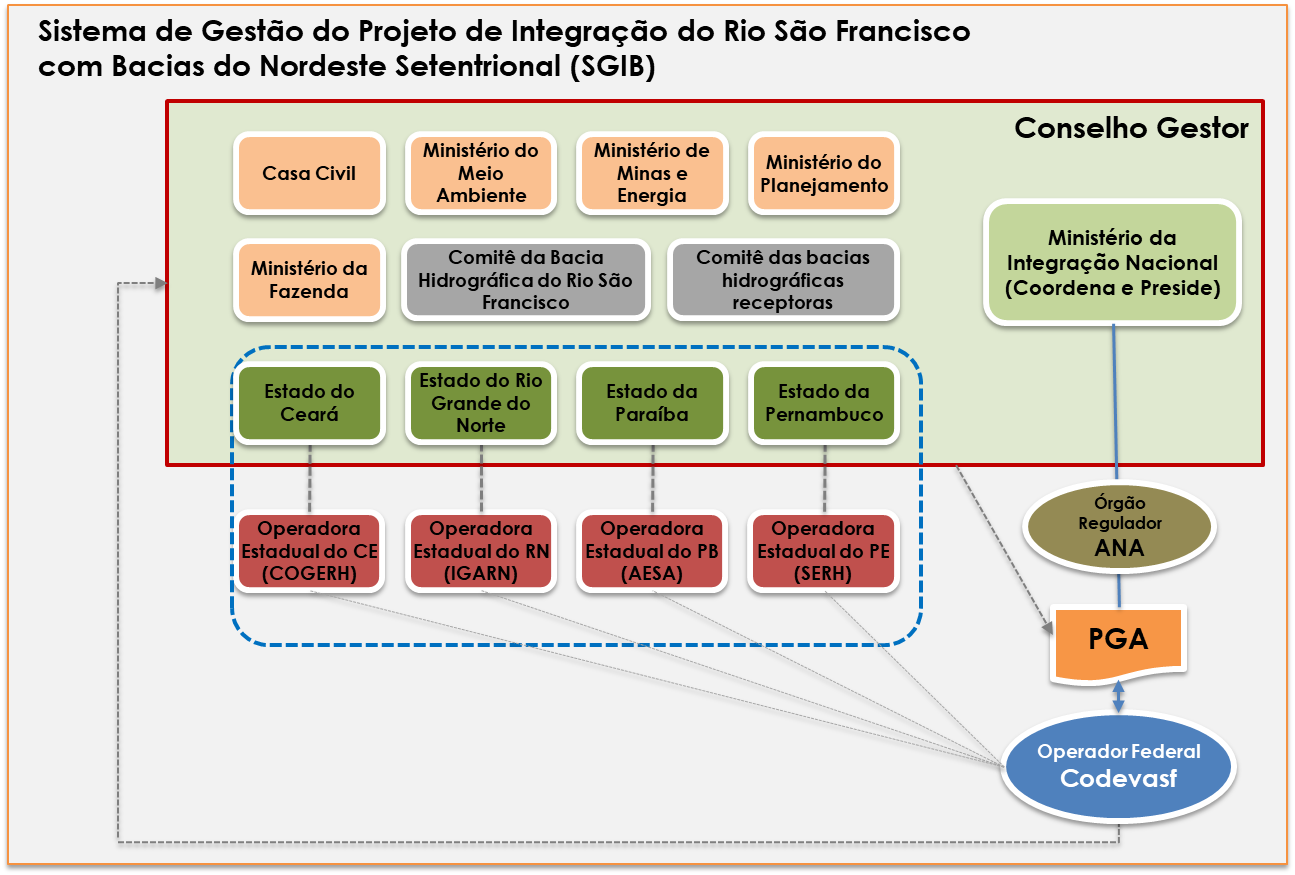 Contexto de regulação
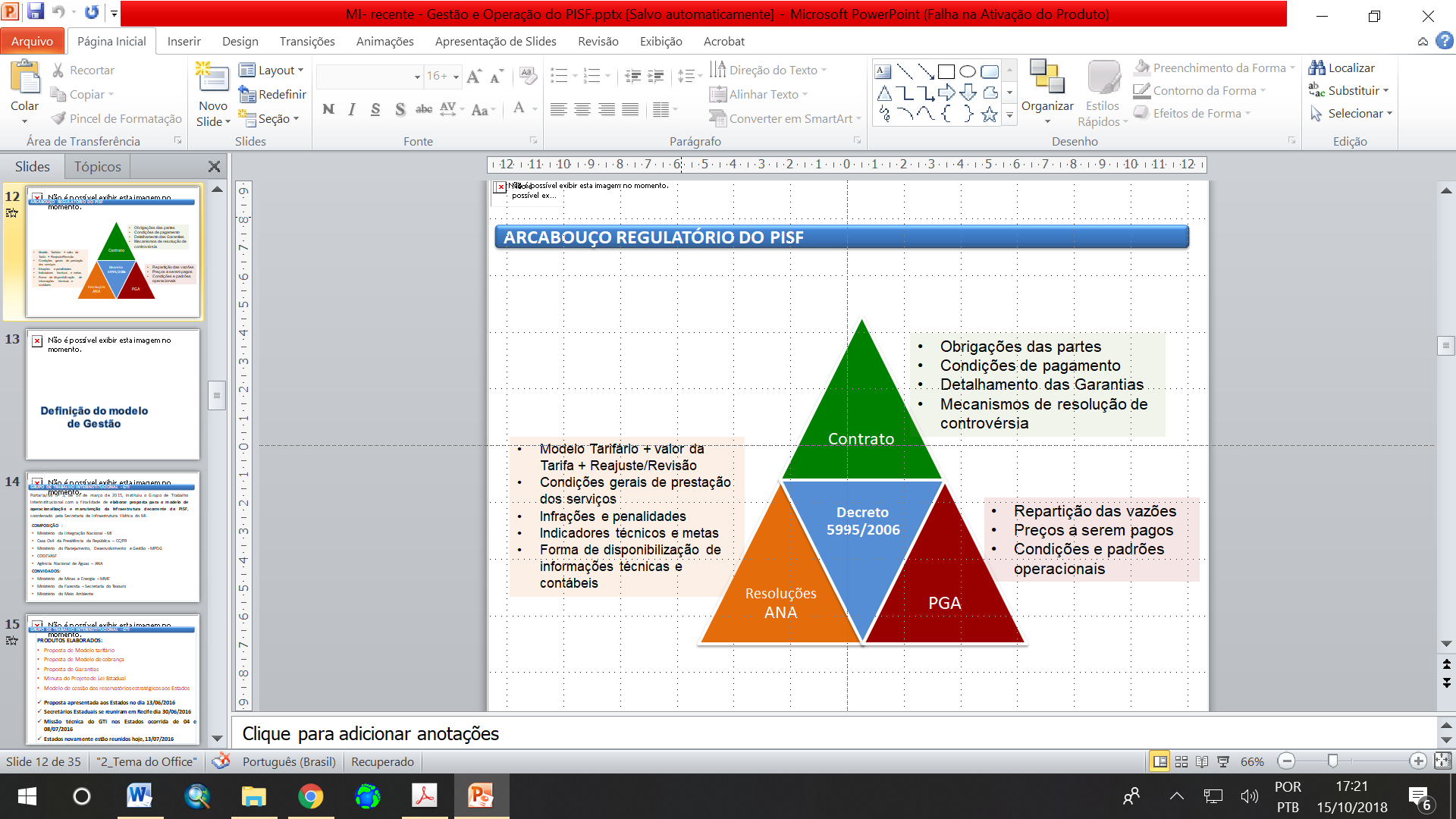 PROBLEMAS De GESTÃO DO PISF 1
Superdimenamento do projeto

Concebido para vazões muito superiores às que vão escoarão normalmente; 
Fortemente Condicionado pela outorga, que limitou o funcionamento pleno da capacidade da obra (só funcionará plenamente em eventos raros).
Limitações adicionais por questões de custos do bombeamento.

Única Condição segura de funcionamento: Garantir a Segurança Hídrica dos grandes conglomerados urbanos do Nordeste Setentrional
PROBLEMAS De GESTÃO DO PISF 2
Falta de capacidade dos Estados Receptores de usufruir do projeto 

O PISF foi concebido para ser operado e gerido seguindo uma lógica rígida de tarifas que devem refletir os custos reais da disponibilidade hídrica. 


A Condição de operação com custos reais inviabiliza o uso em Estados onde a cobrança não esteja avançada
PROBLEMAS De GESTÃO DO PISF 3
Dificuldades no Relacionamento entre o Poder Público Federal e os Estados Receptores

O PISF é hoje uma obra inacabada, tanto da perspectiva física, faltando a construções de importantes ramais, como da perspectiva institucional requerendo uma melhor gestão e controle da obra. 


Poder Público Federal age como se a obra estivesse concluída, insistindo em implantar o que denomina de “Operação Comercial”
Situação dos estados beneficiados 1
Estado do Ceará

Mesmo sendo o estado mais bem preparado para receber as águas do PISF, sofre pelos  atrasos reiterados na conclusão do Eixo Norte.
A conclusão da primeira etapa  mal conseguirá abastecer o estado. 
(PREVISÃO ATUAL MAIO DE 2019).
As obras do Ramal do Rio Salgado, principal Portal de abastecimento para o Estado do Ceará ainda não foram iniciadas.

Estado do Rio Grande do Norte
 
Principais demandas do RN estão associadas ao Ramal do Apodi que sequer foi iniciado. 
Resta ao Estado do Rio Grande do Norte se abastecer, via Engenheiro Ávidos, quando o Ramal Norte esteja em condições operacionais.
Apresenta grandes problemas para atravessar um longo trecho de leitos naturais na Paraíba para abastecer a Bacia do Piranhas – Açu.
Situação dos estados beneficiados 2
Estado de Pernambuco
Eixos Leste e Norte surcam seu território, mas tem suas demandas concentradas no denominado Ramal do Agreste, obra em fase inicial de execução sem previsão de data para ser concluída. 
O segundo Ramal pernambucano em importância, o denominado Ramal de Entremontes: Não dispõe nem de Projeto Executivo.
Problemas regulatórios decorrentes da forma simplificada com que se pretende praticar o rateio de custos entre os estados.

Estado do Paraíba 
Principais demandas associadas ao Ramal Leste, já foram atendidas de forma experimental em 2017 e 2018. 
Apresenta dificuldades para assumir os custos dos bombeamentos. 
Único estado em condições de regularizar a situação de abastecimento com o PISF
RECOMENDAÇÕES AO COMITÊ DA BACIA HIDROGRÁFICA DO RIO SÃO FRANCISCO (CBHSF)
1) Defesa dos interesses dos usuários da Bacia Hidrográfica do São Francisco

Bacias dos Rios Brígida, Terra Nova, Pajeú e Moxotó, todas afluentes ao Rio São Francisco recebendo escassa atenção por parte do empreendedor. 

Desacordo com compromissos vertidos no o EIA-RIMA e documentos apresentados ao ao Conselho Nacional de Recursos Hídricos (CNRH) pelo empreendedor.

Ramal Entremontes sem Projeto Executivo contratado.
RECOMENDAÇÕES AO COMITÊ DA BACIA HIDROGRÁFICA DO RIO SÃO FRANCISCO (CBHSF)
2) Inequidade em matéria de rateio custos para os usuários da Bacia Hidrográfica do São Francisco

As resoluções da ANA como Agente Regulador propõem equalizar os preços da água fornecida nos diferentes portais das bacias receptoras. 
Esta decisão coloca os usuários das sub-bacias do São Francisco numa situação que os prejudica economicamente, uma vez que os custos para seu atendimento são muito menores que os requeridos para atender Ceará , paraíba ou Agreste Pernambucano.

Alturas geométricas para tender Entremontes: 80 m
Alturas geométricas para tender Ceará: 180 m
Alturas geométricas para tender Bacia do Paraíba (Campina Grande) : 300 m
RECOMENDAÇÕES AO COMITÊ DA BACIA HIDROGRÁFICA DO RIO SÃO FRANCISCO (CBHSF)
3) Problemas de articulação com o DNOCS, proprietário de dos Reservatórios de Barra do Juá e Poço da Cruz

O pacto de 2005 (Decreto 2006) previa as transferências dos reservatórios federais vinculados ao PISF.
As transferências não ocorreram por resistência do DNOCS e também por restrições dos estados.
Os Reservatórios de Barra do Juá e Poço da Cruz estão em condições de receber águas do PISF, condicionada a pequenos problemas de manutenção e articulação com a gestão estadual.

É imprescindível que estes reservatórios passem a ser controlados pela CODEVASF (Operadora do PISF) ou pelo Estado de Pernambuco para facilitar o acesso desses usuários às águas do PISF